ГКУ СО КК 
Староминский СРЦН «ВЕСТА»
КОМПЬЮТЕР
И
ЗДОРОВЬЕ
ШКОЛЬНИКА
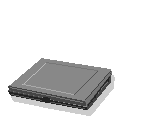 Подготовила: педагог – психолог  СРЦН
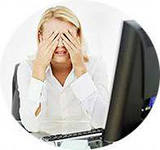 Какой же вред здоровью наносит компьютер и как этот вред минимизировать? Как сохранить красоту и здоровье человеку, просиживающему днями и ночами за монитором, как совместить здоровый образ жизни и работу за компьютером?
Основные вредные факторы, влияющие на состояние здоровья людей, работающих за компьютером:
сидячее положение в течение длительного времени;
воздействие электромагнитного излучения монитора;
утомление глаз, нагрузка на зрение;
перегрузка суставов кистей;
стресс при потере информации.
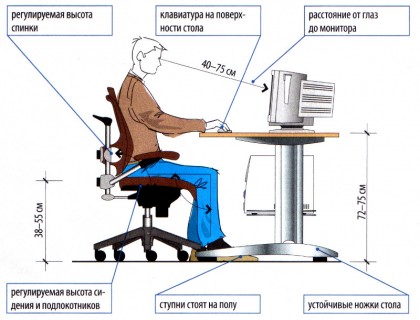 Регулируемая высота спинки
Клавиатура на поверхности стола
Расстояние от глаз до монитора
40-75 см
72-75 см
38-55 см
Регулируемая высота сидения и подлокотников
Ступни стоят на полу
Устойчивые ножки стола
Рабочее место для работы с компьютером
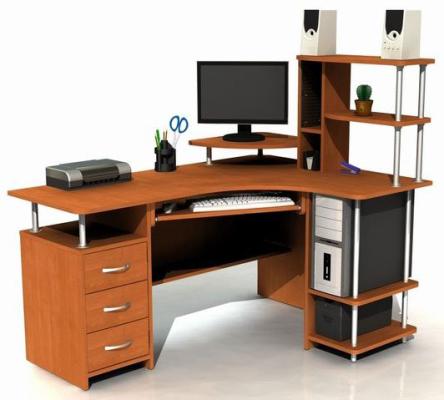 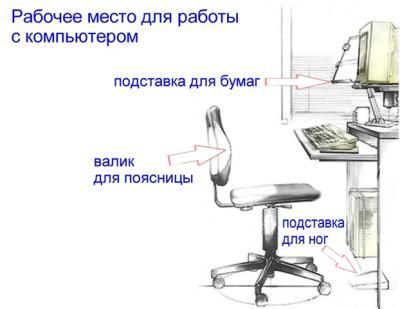 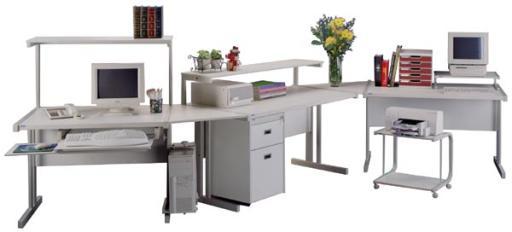 Электромагнитное излучение.Современные мониторы стали безопаснее для здоровья, но еще не полностью. А если на Вашем столе совсем старенький монитор, лучше держитесь от него подальше.
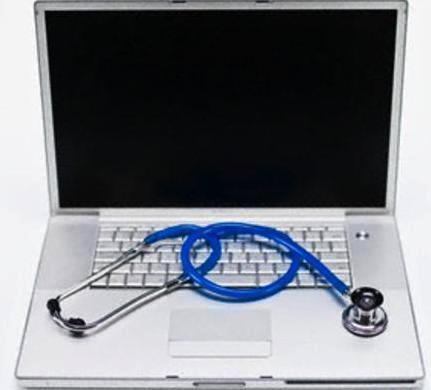 Воздействие на зрение.Глаза регистрируют самую мелкую вибрацию текста или картинки, а тем более мерцание экрана. Перегрузка глаз приводит к потере остроты зрения. Плохо сказываются на зрении неудачный подбор цвета, шрифтов, компоновки окон в используемых Вами программах, неправильное расположение экрана.
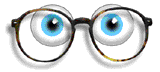 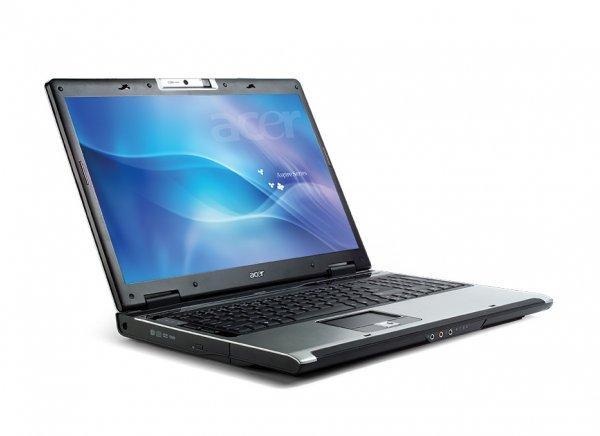 Пыль и грязь: аллергия и кишечные инфекции.Пыли и грязи в компьютере и вокруг него со временем скапливается немало, причем убрать их зачастую бывает весьма сложно. А где грязь, там и всяческие микробы, бактерии и грибки, где пыль, там и пылевые клещи. Все это может спровоцировать самые разные заболевания - от аллергии до "болезней  грязных рук".
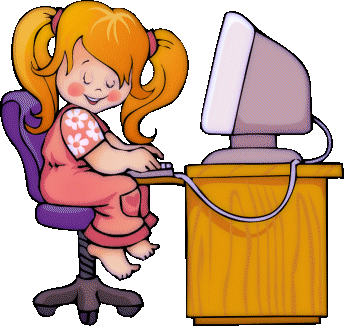 Перегрузка суставов кистей рук.Нервные окончания подушечек пальцев как бы разбиваются от постоянных ударов по клавишам, возникают онемение, слабость, в подушечках бегают мурашки. Это может привести к повреждению суставного и связочного аппарата кисти, а в дальнейшем заболевания кисти могут стать хроническими.
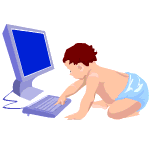